20 health stories in 60 minutes
Data stories you can do in your newsroom
Vaccination rates/exemptions
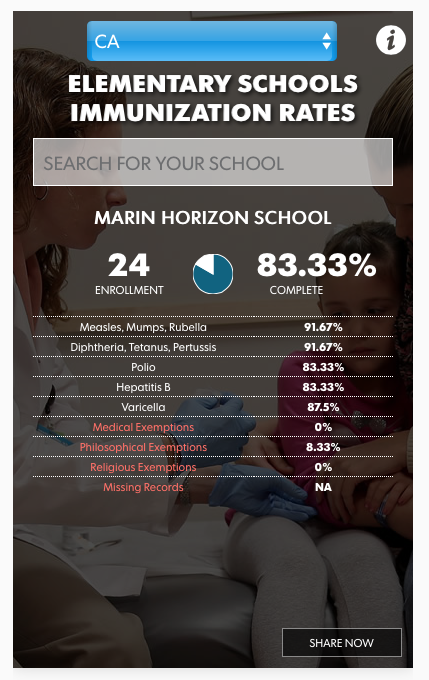 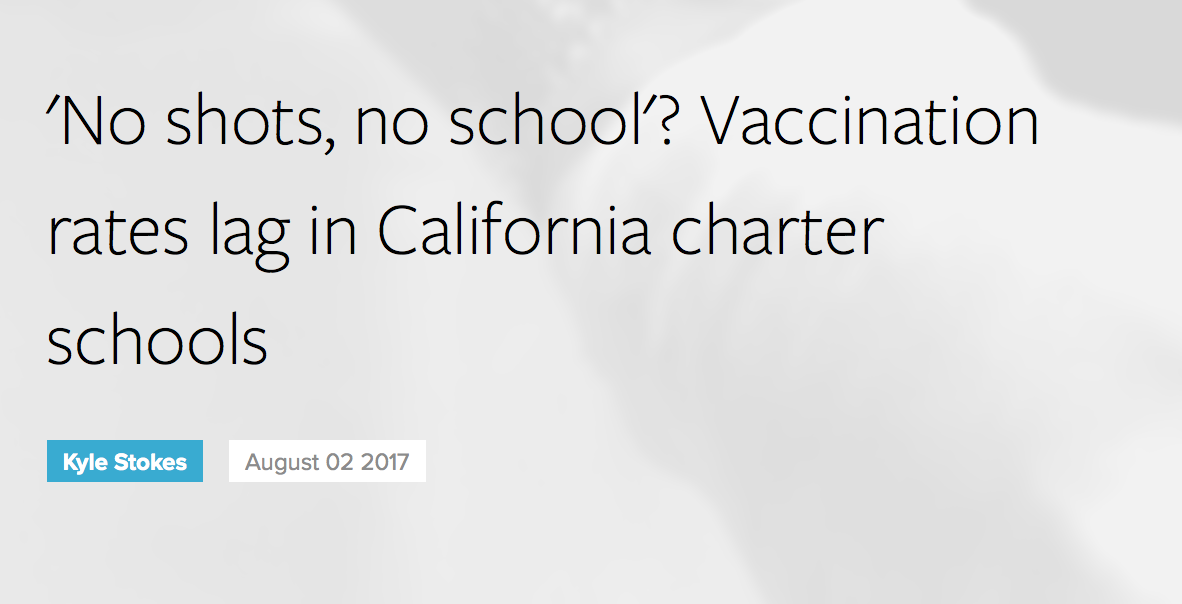 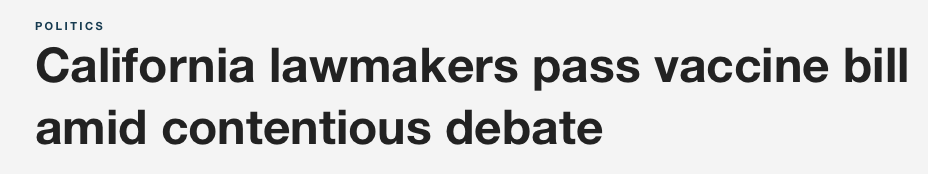 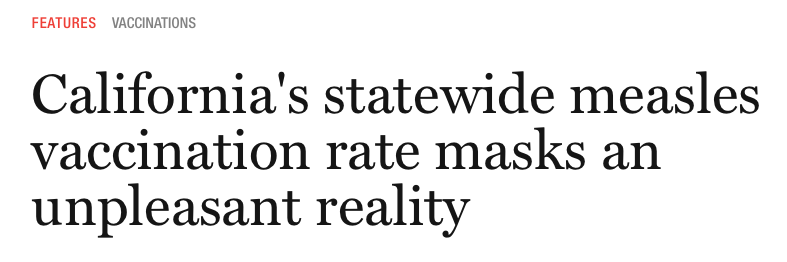 Insurance costs – rate regulation
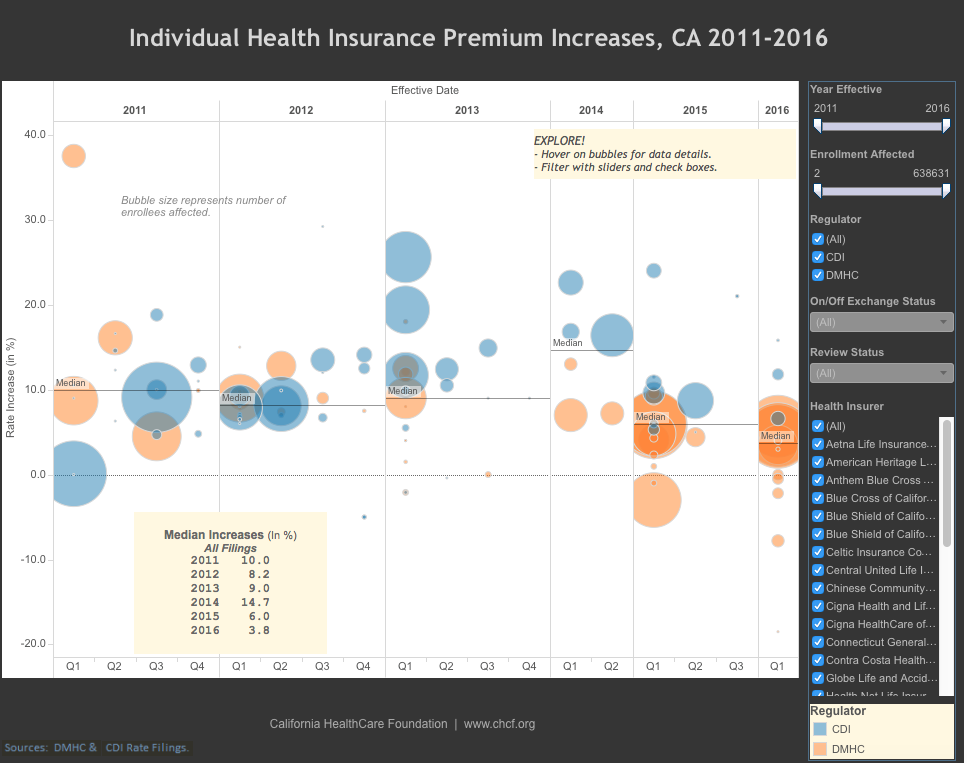 How people die
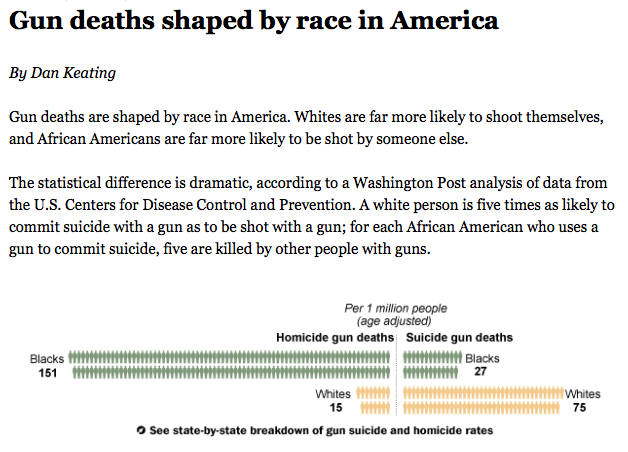 HOSPITAL INSPECTIONS
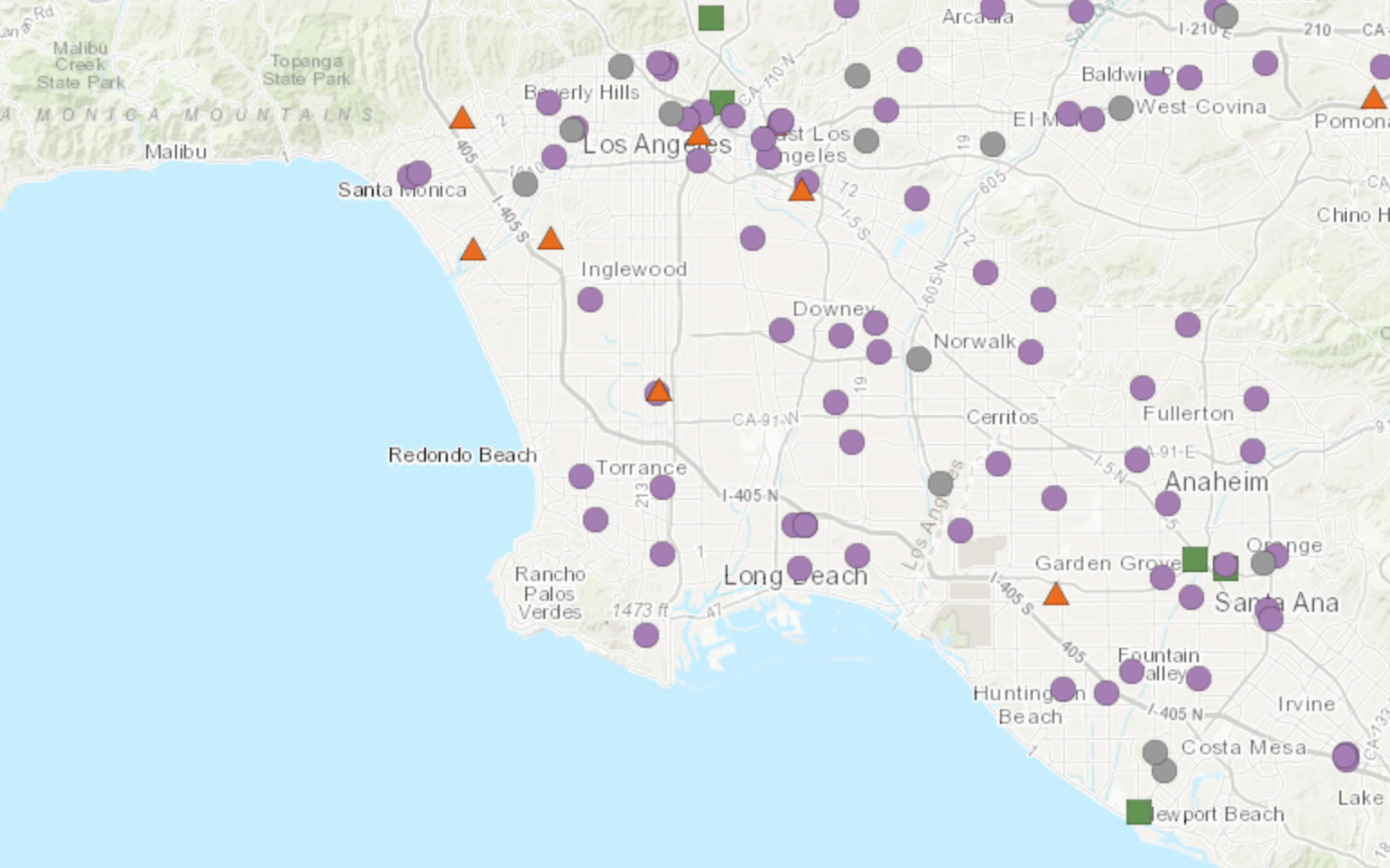 California hospitals’ MRSA infection rates, 2015. Orange is above the state average, green is below.
How The industry of health works
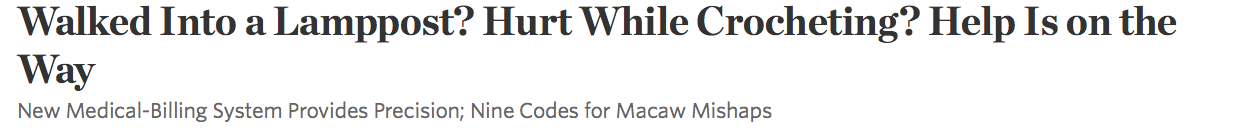 Code V91.07XA, which involves a "burn due to water-skis on fire” is another mystery she ponders: “Is it work-related?” she asks. “Is it a trick skier jumping through hoops of fire? How does it happen?”
Rural Hospital Care
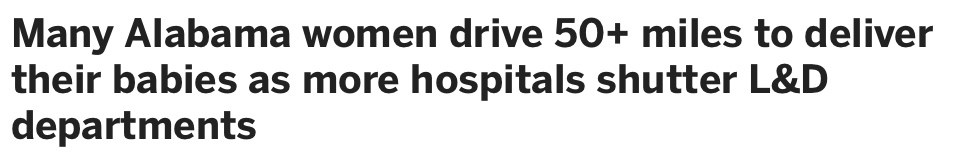 Hospital Charge Data
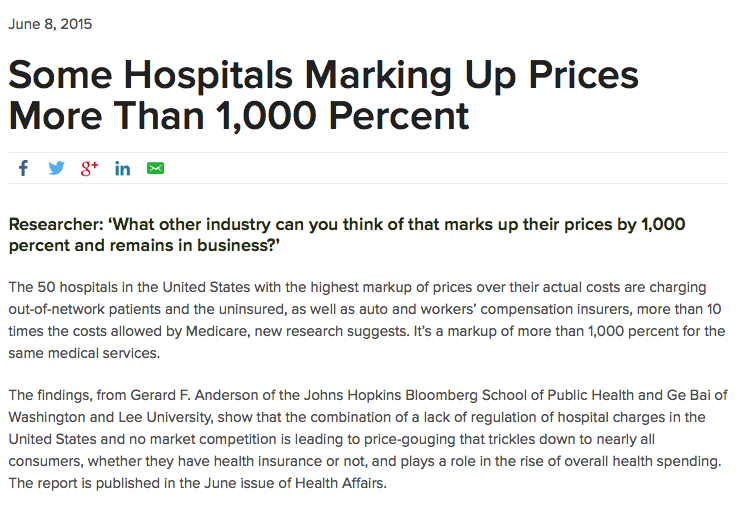 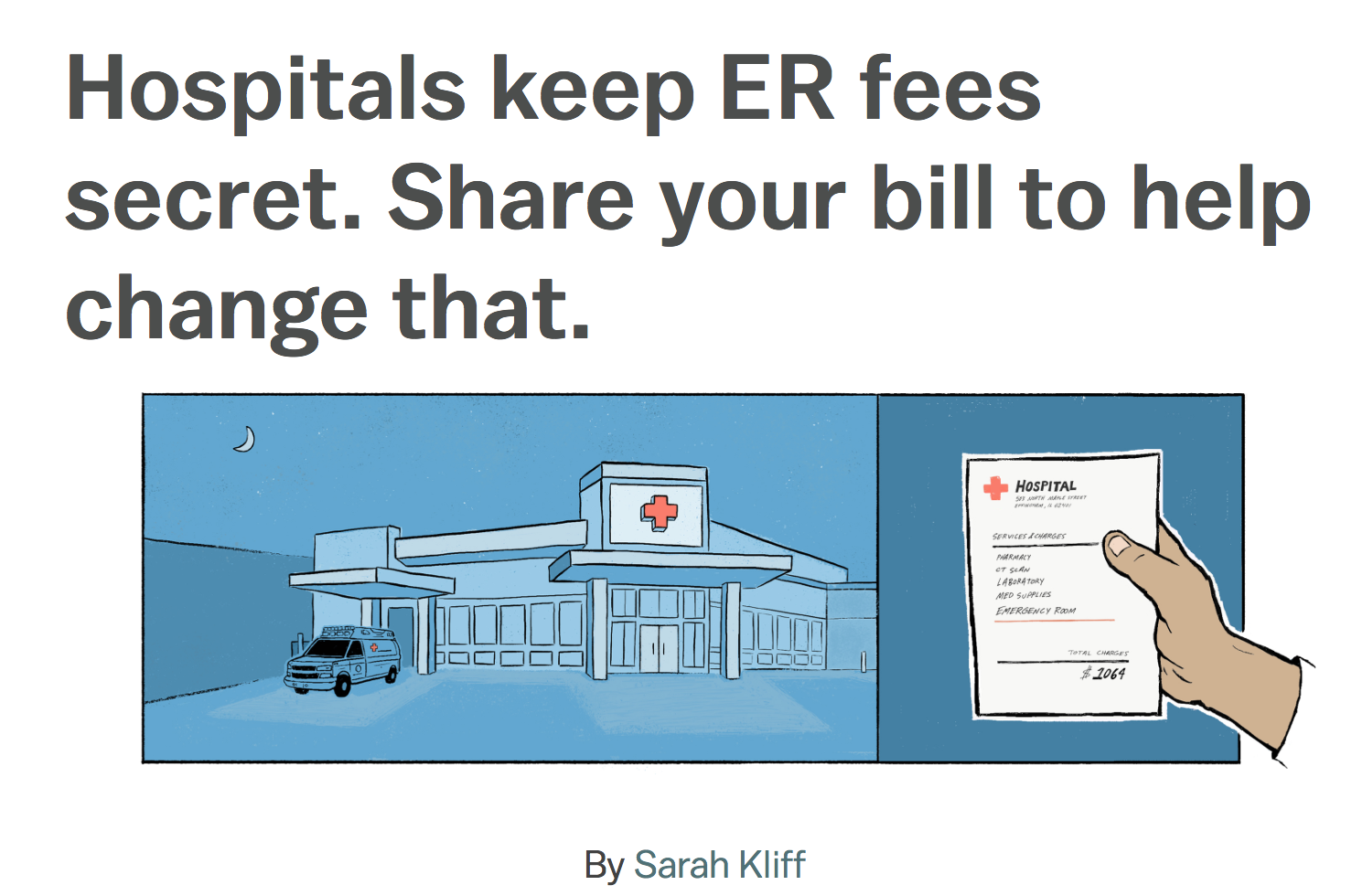 CAREGIVING
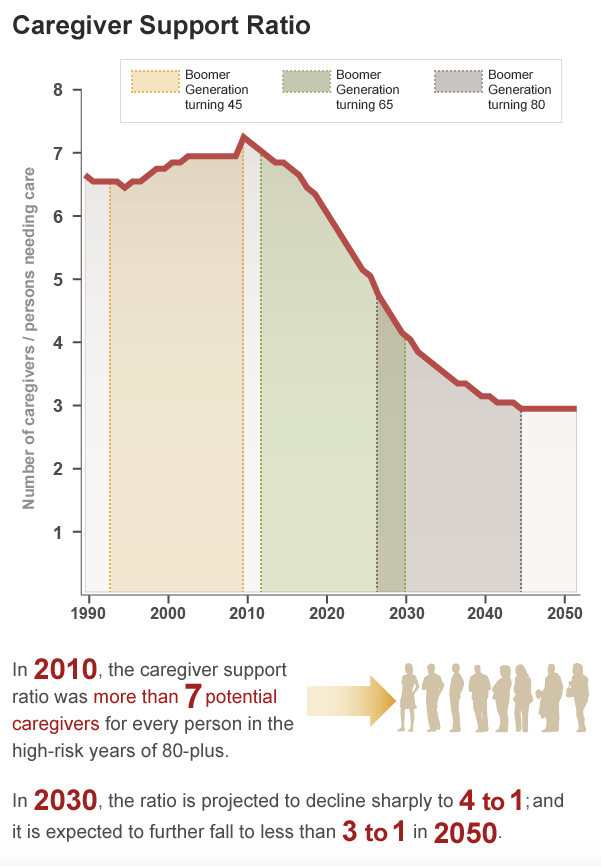 Physician-assisted Suicide
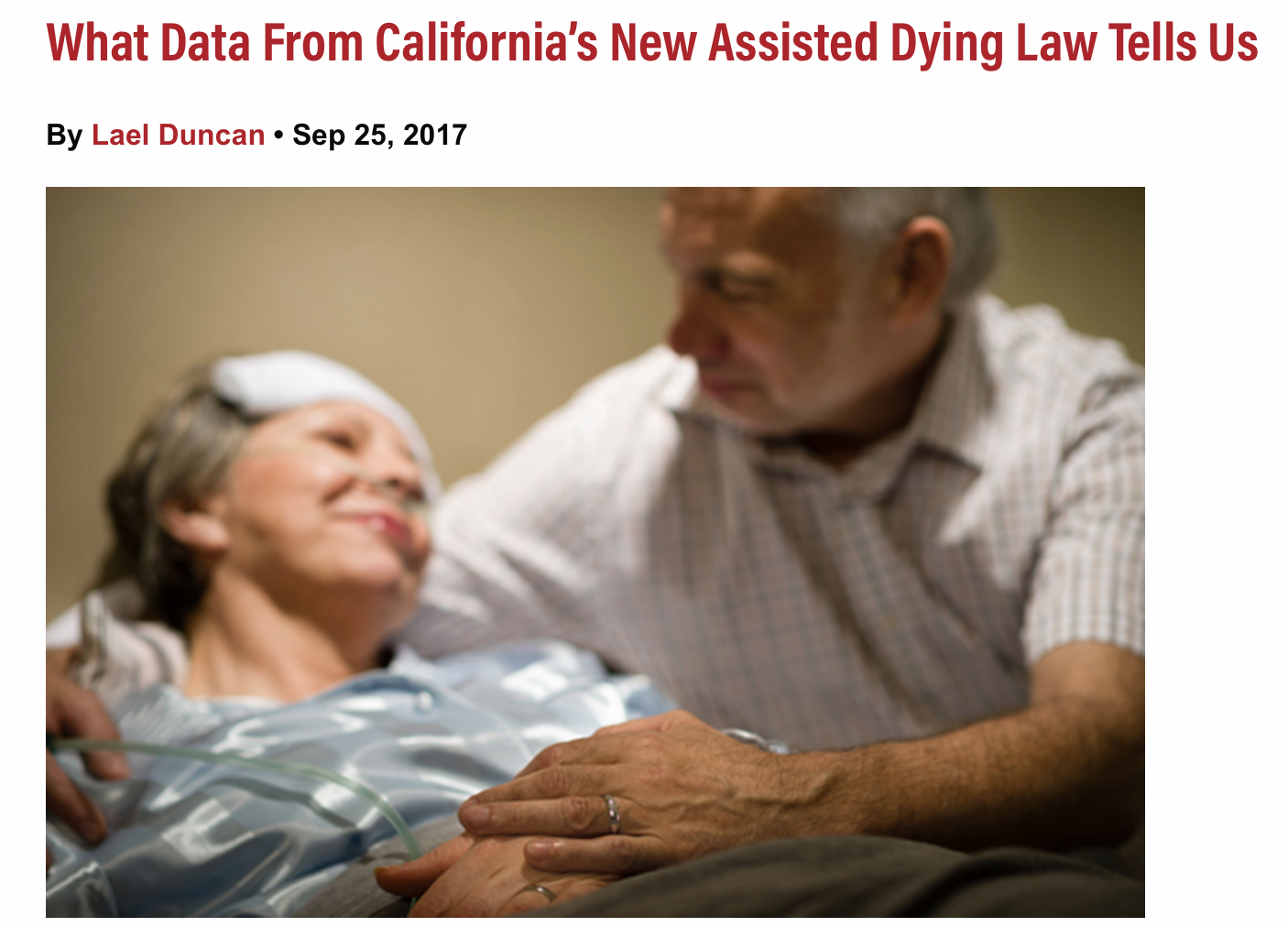 Abortion access
Chronic Conditions
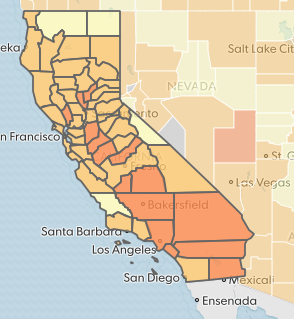 NURSING HOMES
WHO’s coming in to your hospital?
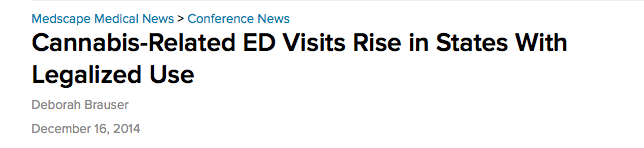 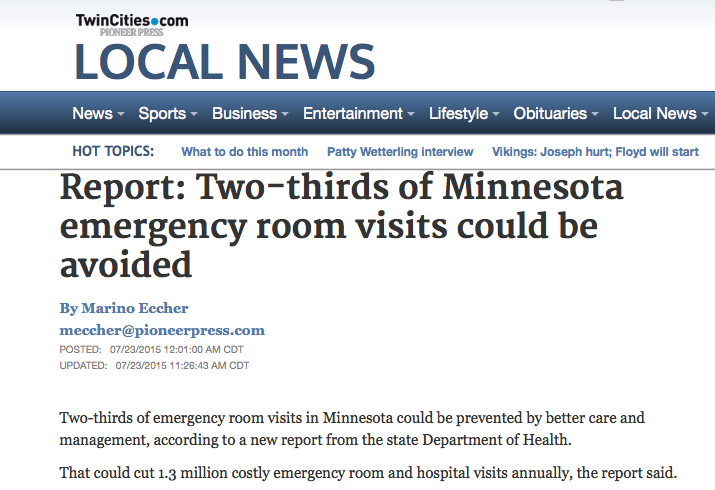 How Effective is your hospital?
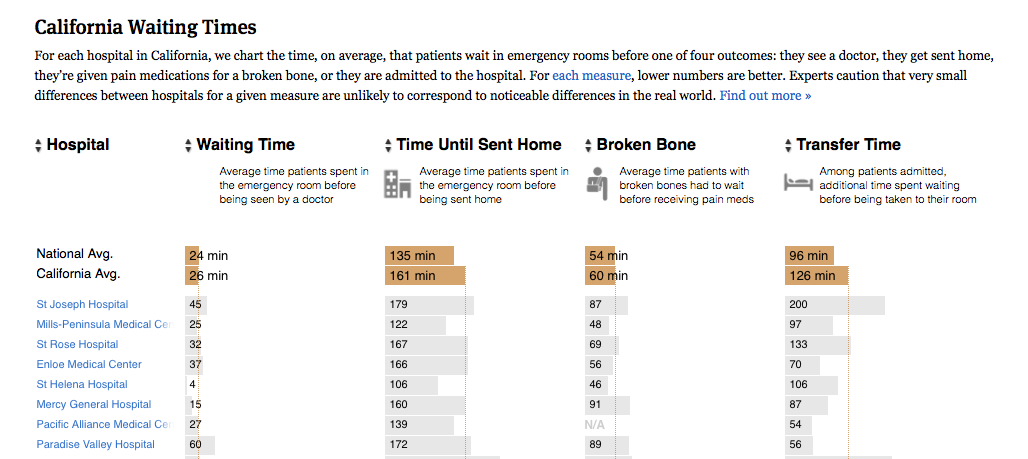 HOW PEOPLE GET HURT
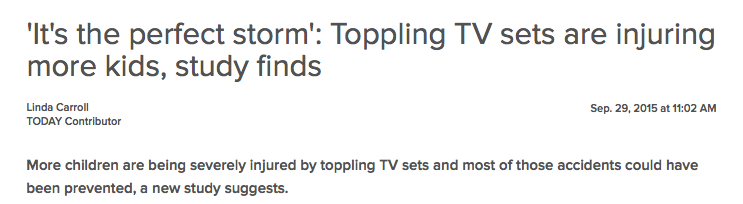 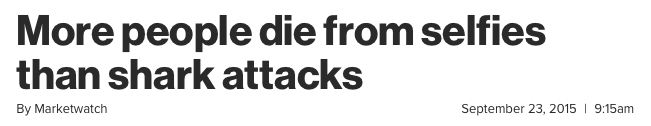 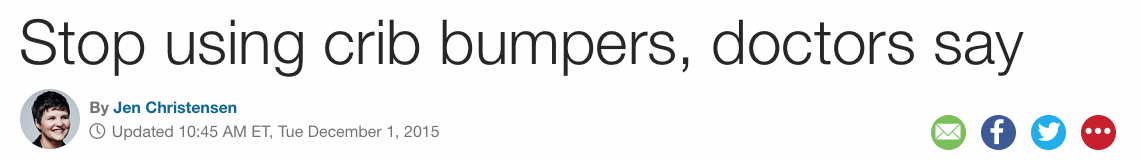 DRUG and Tobacco Use
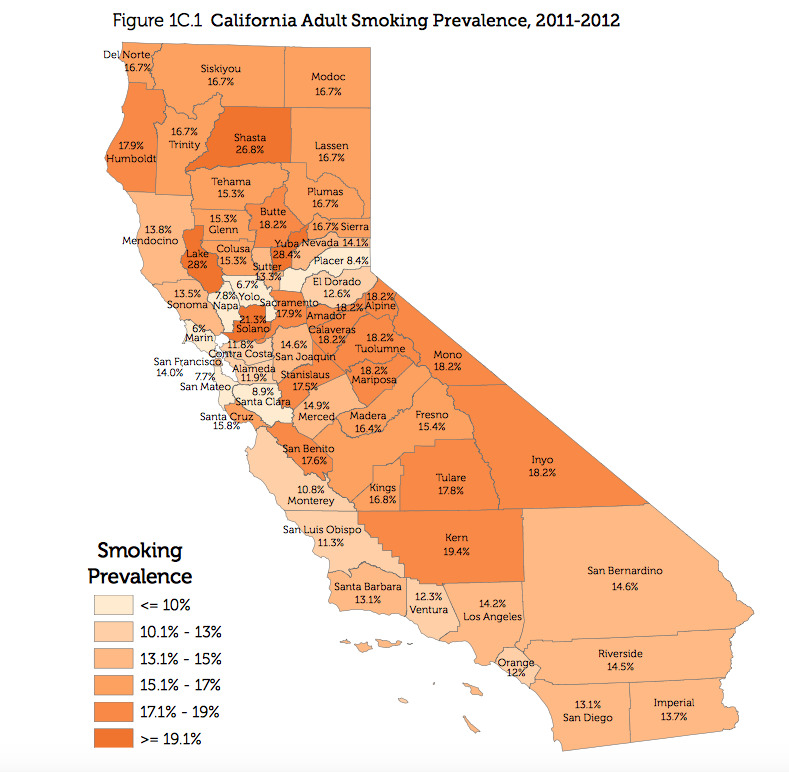 BAD Apples
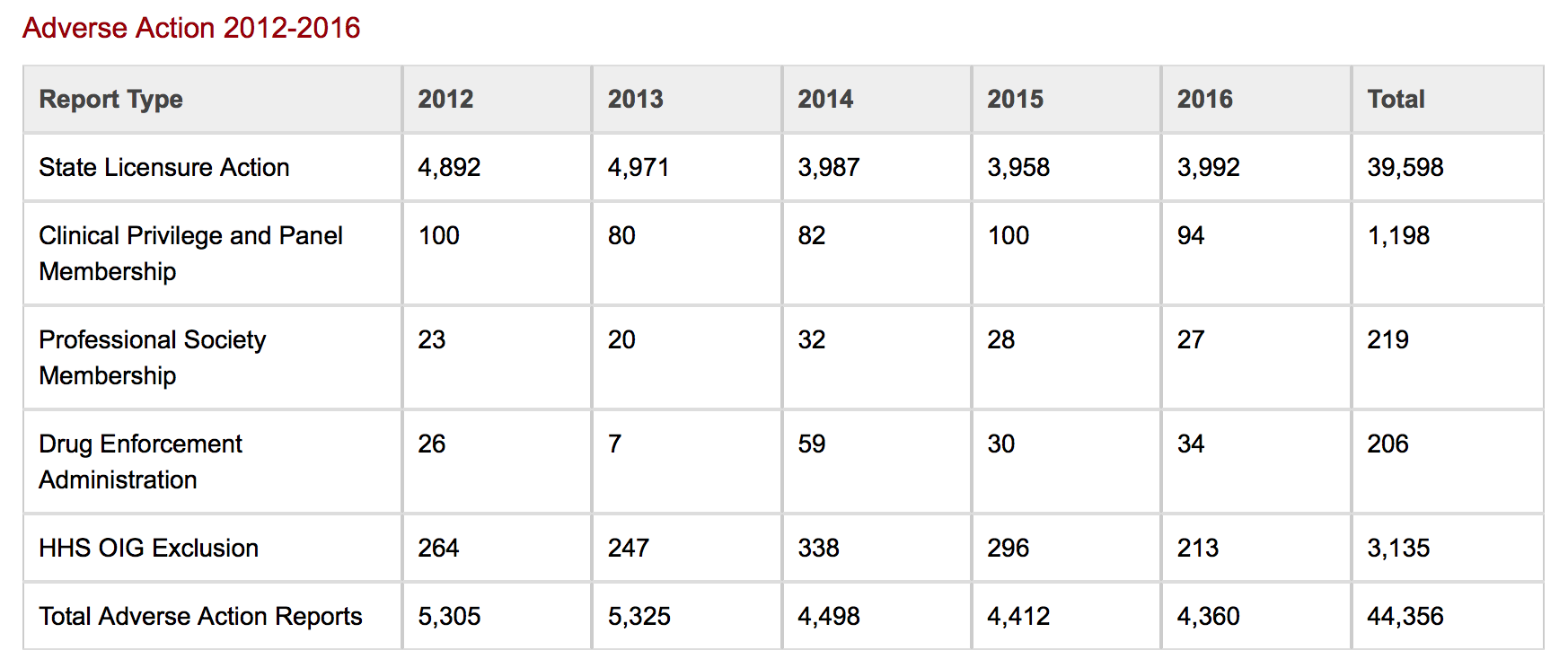 Adverse Events
The FDA tracks adverse drug and medical device reactions. The data for both is public.
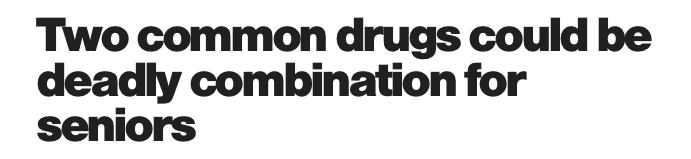 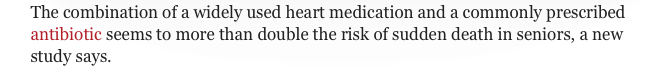 Health care employee Issues
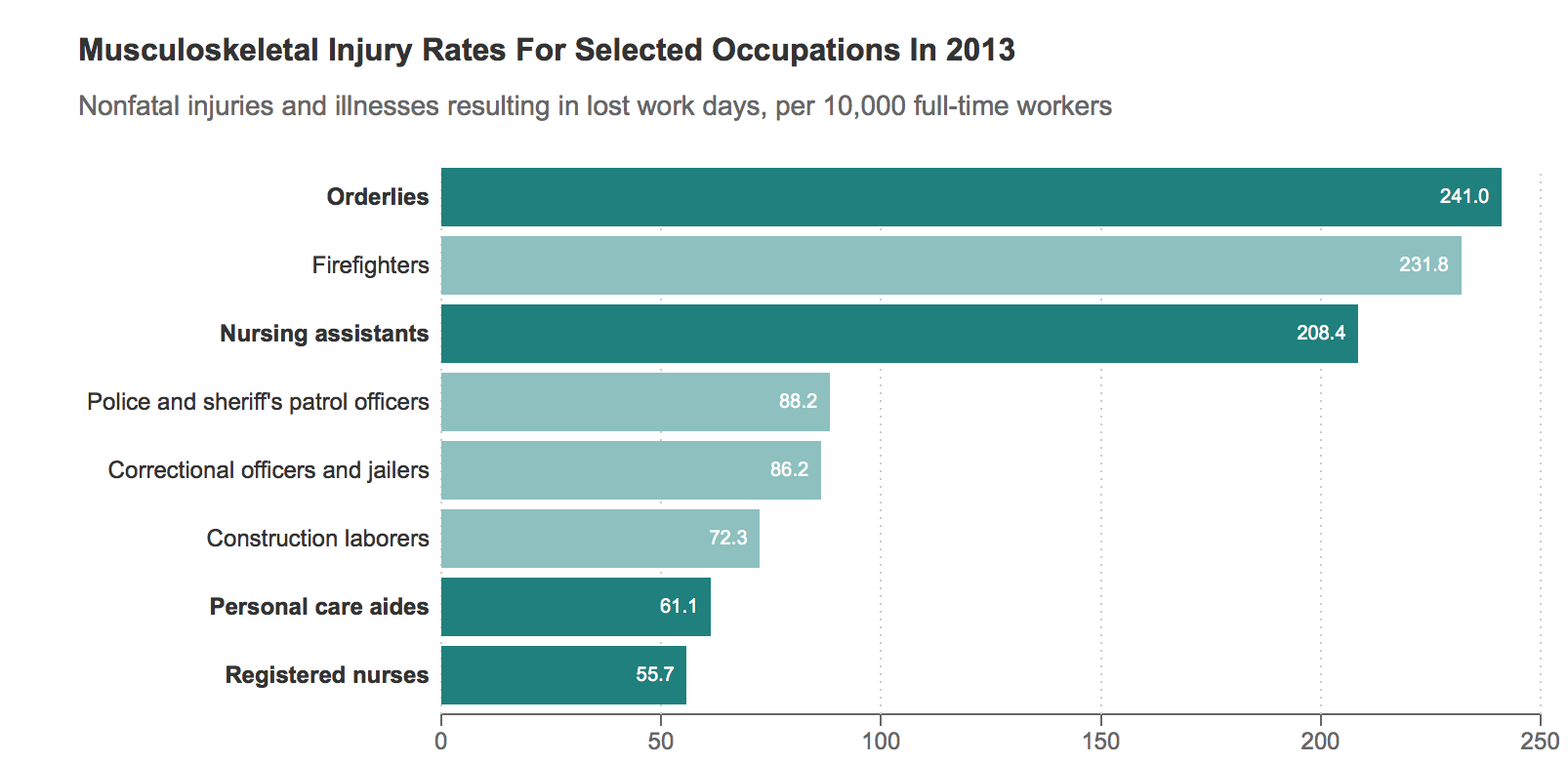 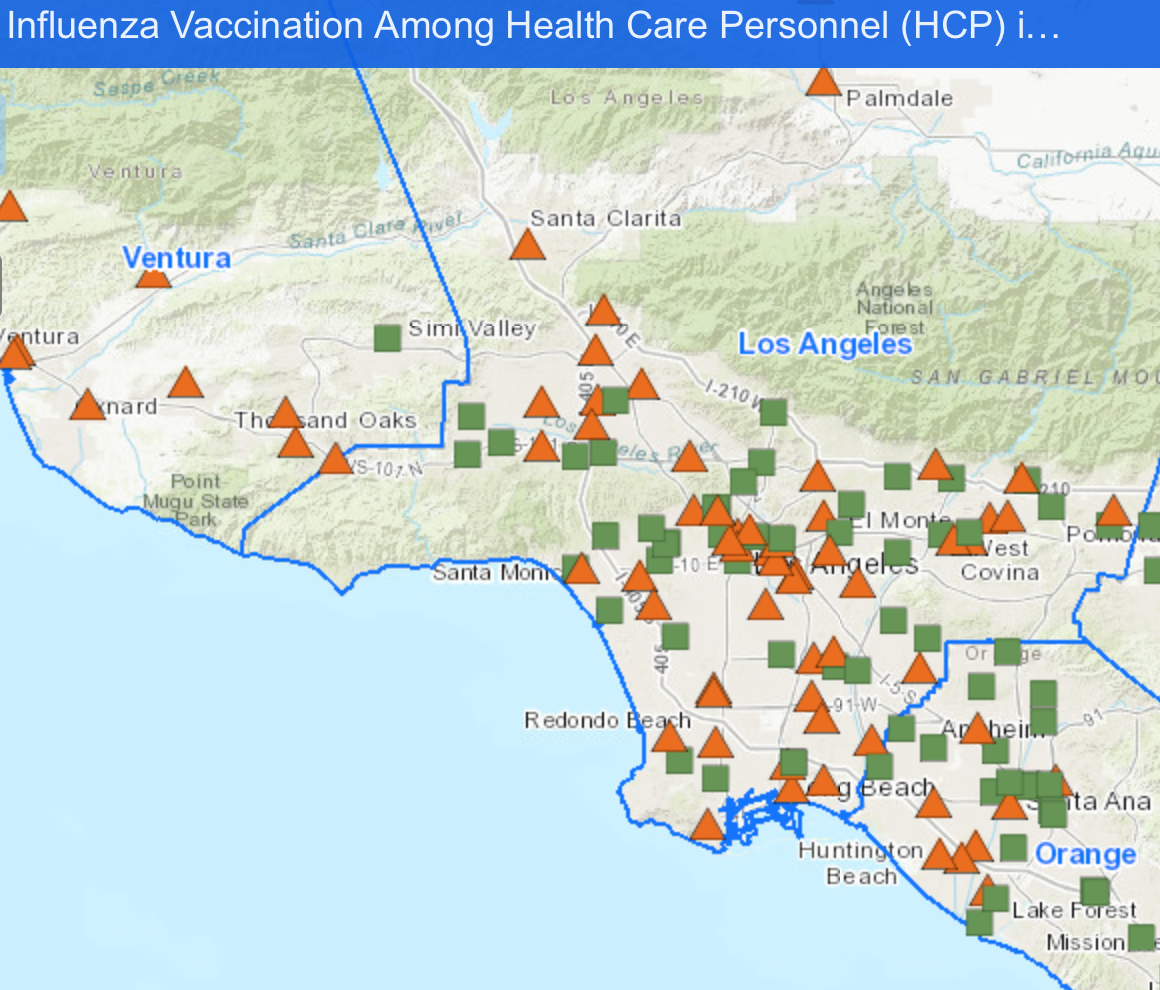 Dental care
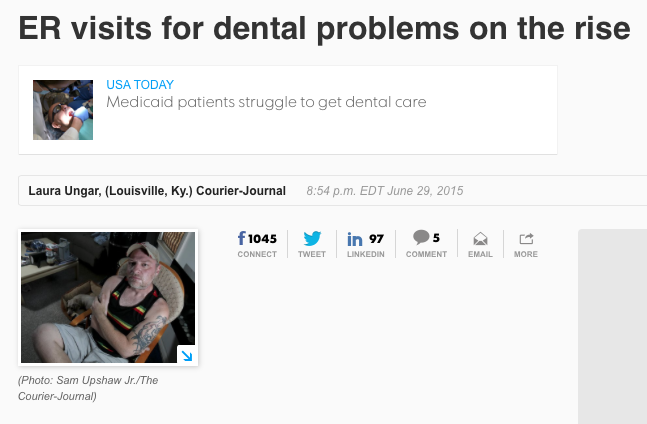 Hospice Care
More and more people are using hospice. There’s data on inspections, utilization, payments to hospice organizations
Opioids
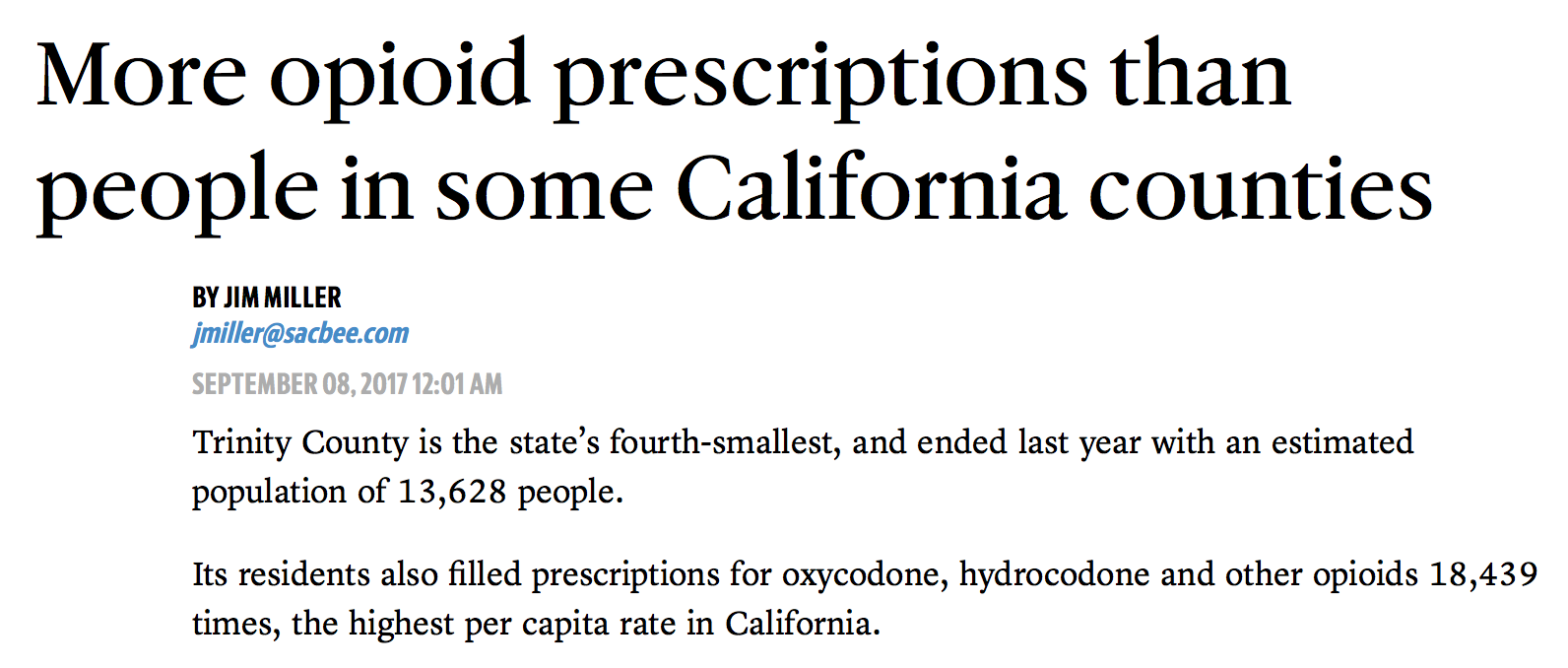 Contact me
Meghan Hoyer
Data Editor, The Associated Press
202.641.9458
mhoyer@ap.org

Data.world signup: datateam@ap.org
Subject line: Data Distribution signup
Send: your name, news organization, work email